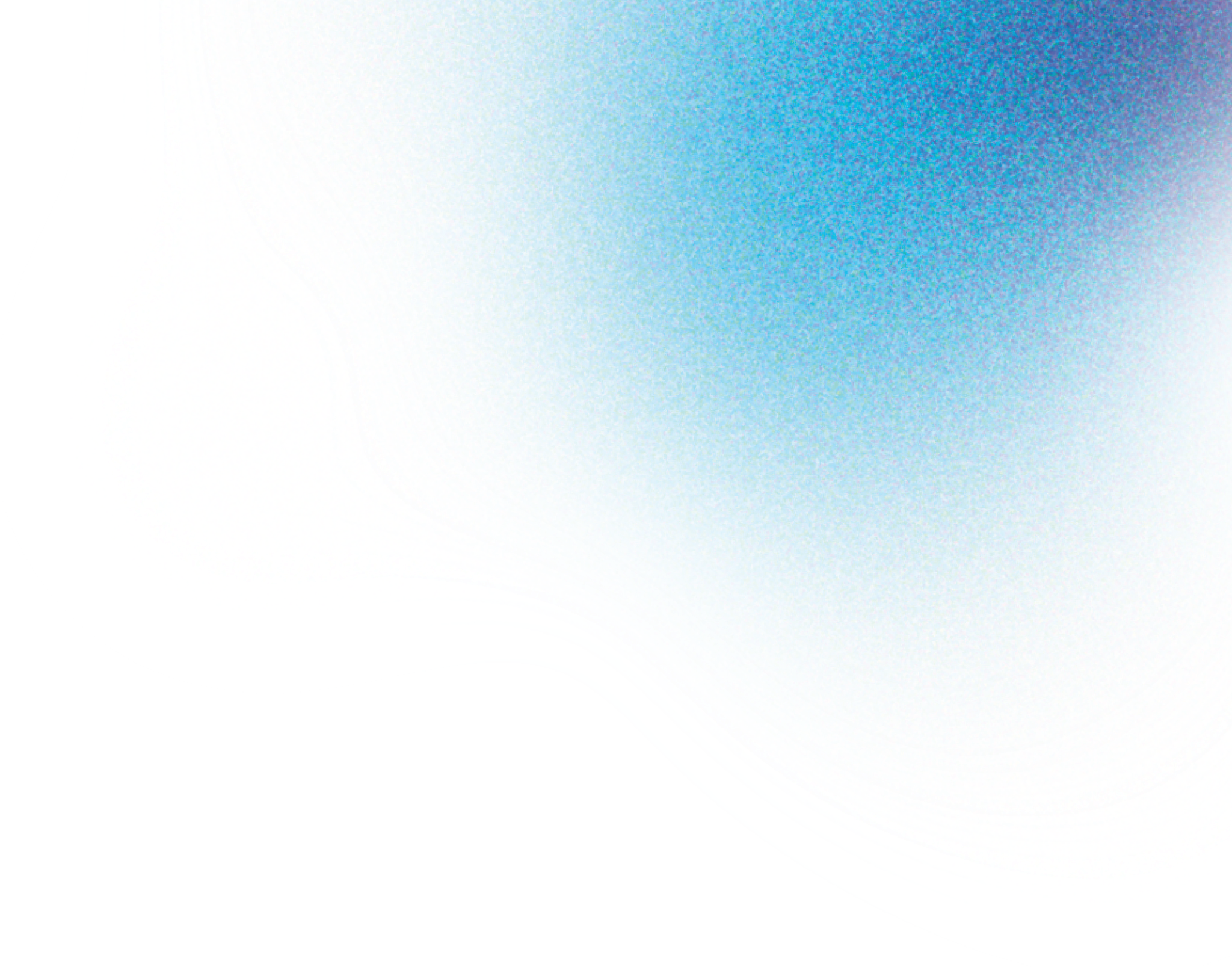 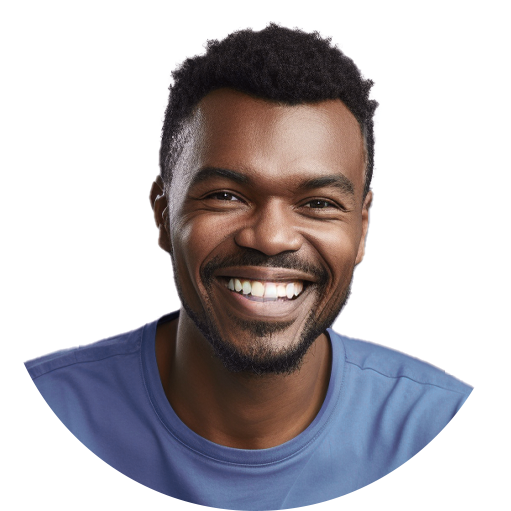 JOHN DOE
0123 4567 8910
contact@email.com
YOUR PROFESSIONAL TITLE
New York City, USA
OBJECTIVE:
Dedicated and results-driven professional with a proven track record in project management. With a strong foundation in project planning, execution, and monitoring, I excel in leading cross-functional teams to achieve project objectives and exceed client expectations. I am committed to driving project success and contributing to the growth and excellence of the organizations I serve.
WORK EXPERIENCE:
Project Manager | ABC Solutions, Anytown, USA
Assistant Project Manager | XYZ Corporation, Anytown, USA
January 2021 - Present
June 2020 - December 2020
Successfully managed cross-functional teams to deliver projects on schedule and within scope.
Achieved a 15% increase in project delivery efficiency over the past year.
Assisted in the planning and execution of various projects, contributing to their successful completion.
Developed and maintained project documentation, including timelines, budgets,    
and resource allocation.
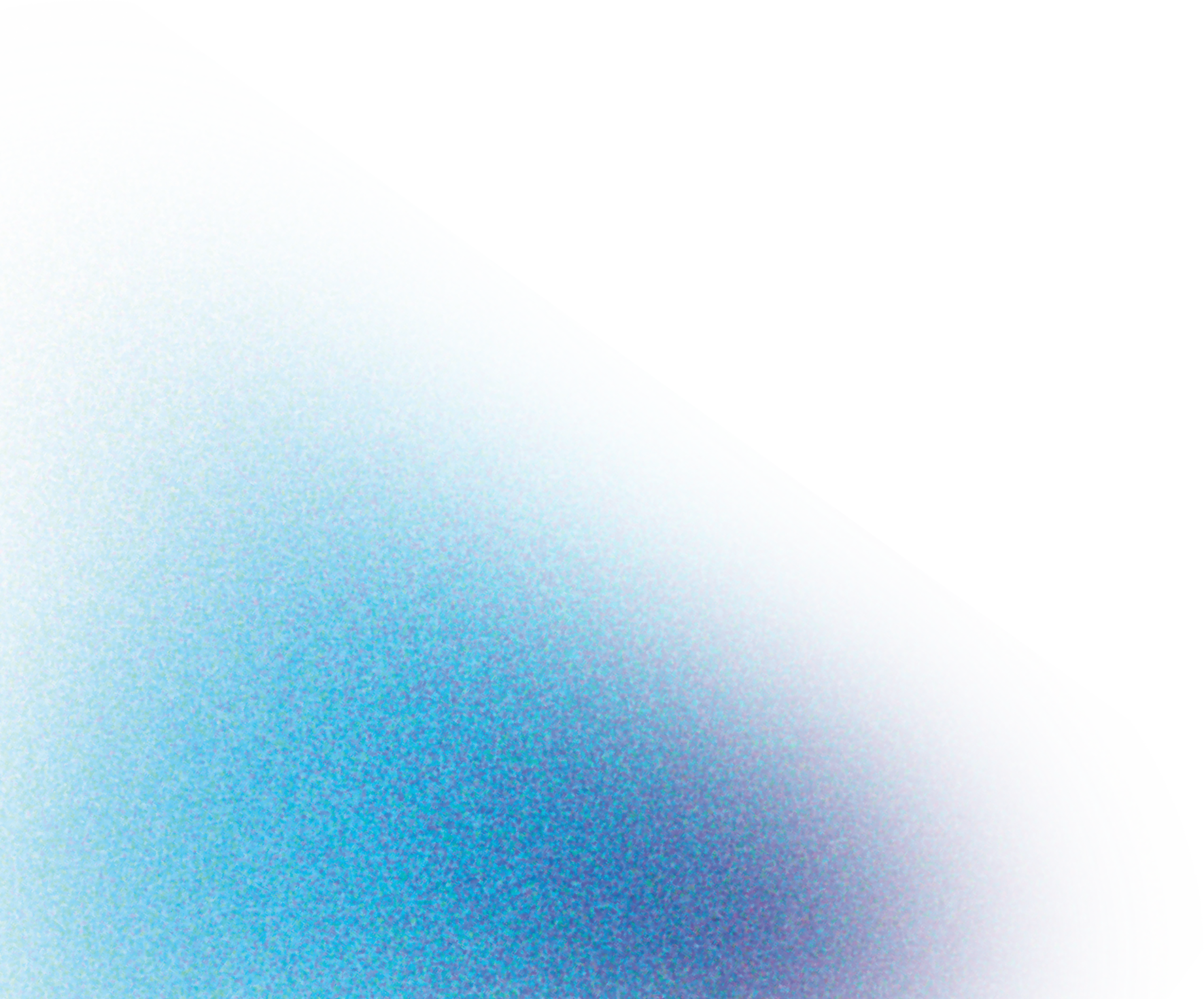 EDUCATION:
SKILLS:
XYZ University, Anytown, USA
Certified ScrumMaster (CSM)
Project management methodologies (Agile, Waterfall)
Team leadership and collaboration
Budgeting and financial analysis
Bachelor of Science in Business
Project Management Professional
Administration
Graduated: May 2020
Project management software
(e.g., Microsoft Project, Jira)